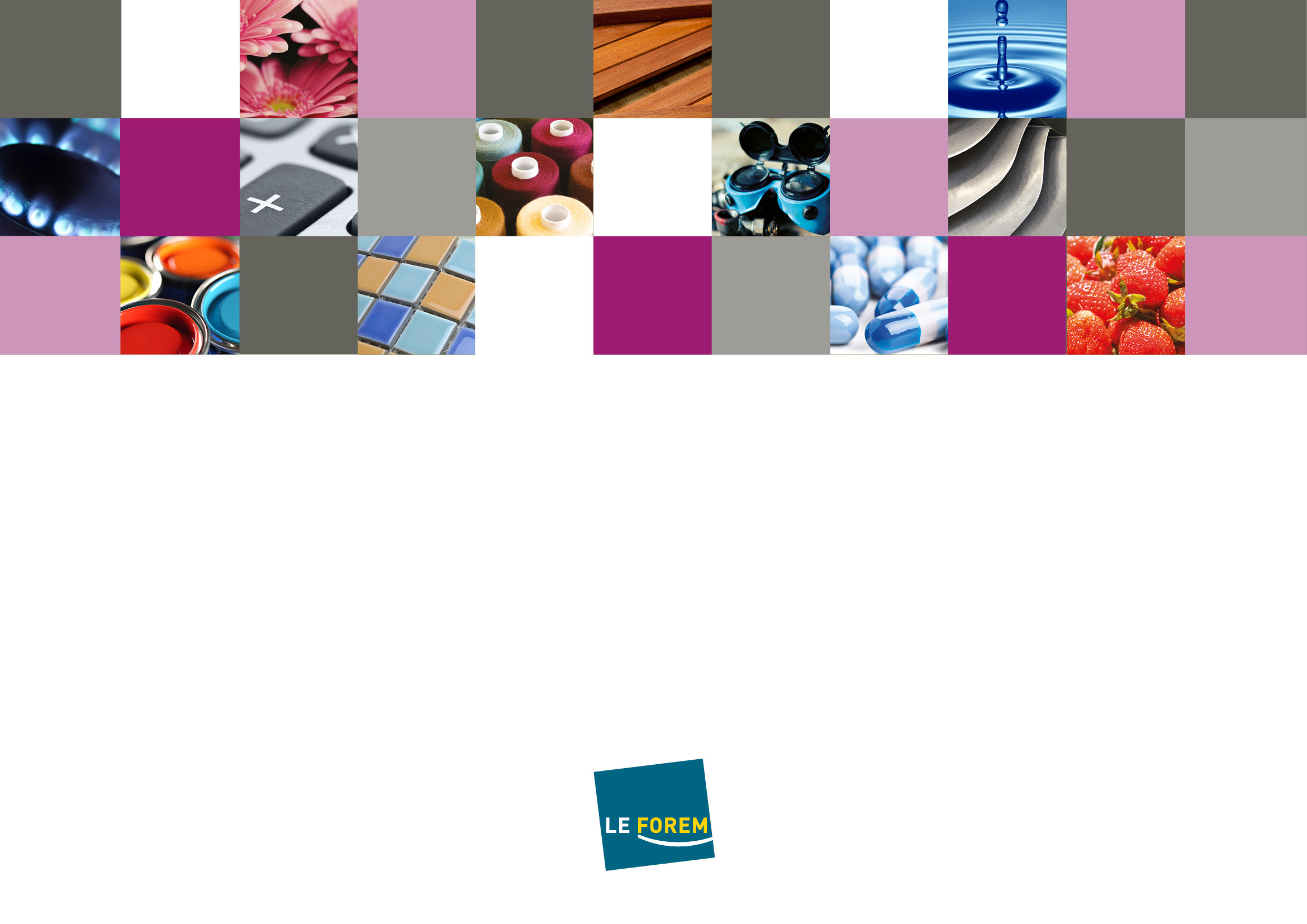 Titre-Service
et
Coronavirus
1
Formation à destination des responsables des entreprises agréées
2
Rappel des règles et de la procédure pour bénéficier de l’indemnité horaire

Rappel de vos obligations envers vos travailleurs et du rôle du CPPT (ou DS) pour la reprise

Règle de base : la distanciation sociale

Instructions à destination des entreprises
 
+ idem formation à destination des travailleurs
 
+ idem formation à destination des utilisateurs
3
Aides du Gouvernement wallon à destination du secteur Titre-Service
Prime unique de 5.000 € versée à toutes les entreprises dont le siège social est situé en Wallonie.  Aucune démarche à effectuer - 541 EA concernées
Indemnité horaire de 14,86 € par heure de non-prestation et par travailleur pour les mois de mars et avril 
Pour les travailleurs non déclarés en chômage temporaire (combinaison possible mais pas cumul);
Délai pour introduire sa demande 10 mai pour l’intervention du mois de mars et 30 mai pour l’intervention du mois d’avril, 
N’est pris en compte que le premier fichier envoyé !
4
Indemnité horaire de 18 € par heure de non-prestation et par travailleur pour le mois de mai
Pour les travailleurs non déclarés en chômage temporaire (combinaison possible mais pas cumul);
Délai d’introduction de la demande : 30 juin
Seul le premier fichier envoyé est traité
Pour toutes les entreprises agréées par la Wallonie

Indemnité horaire de 18 € par heure et par travailleur pour les prestations du mois de mai soit une indemnité totale de 27 €
Uniquement pour les PME agréées par la Wallonie
Protection maximale du travailleur (équipement)
Délai maximal du 30 septembre 2020 pour rentrer les TS de mai
5
Formation Covid des travailleurs
Intervention du FFTS + indemnités horaires

Conditions : 
Formation donnée avant le 30 juin 2020
Formation donnée par une personne qui a, elle-même, suivi la formation du Forem
Formation en présentiel
Transmission du support des travailleurs au FFTS
Transmission de la note à destination des utilisateurs au FFTS
Introduction du formulaire spécifique de demande de remboursement auprès du FFTS pour le 20 septembre 2020 au plus tard (fondsdeformation.titresservices@forem.be)
6
7 MAI 2020. - Loi portant des mesures exceptionnelles dans le cadre de la pandémie COVID-19 en matière de pensions, pension complémentaire et autres avantages complémentaires en matière de sécurité sociale 

Désormais, les pensionnés actifs (dont vos aide-ménagères 😊), qui avaient choisi de continuer à travailler après leurs 65 ans mais qui, en raison de cette crise, ont été contraints de cesser leurs activités et ont perdu ainsi une part de leurs revenus et de leur pouvoir d'achat, pourront cumuler, temporairement, leur pension, avec un revenu de remplacement comme le droit passerelle ou le chômage temporaire. L'entrée en vigueur de la de loi est fixée avec effet rétroactif au 1er mars 2020.
7
Rappel de vos obligations en tant qu’employeur
Chaque employeur est responsable de la sécurité et de la santé de son personnel pendant l'exécution du travail (loi relative au bien-être et loi relative aux contrats de travail).

Même pendant la crise du Covid 19, l'employeur doit appliquer les principes de prévention généraux: tout d'abord, prévenir les risques et ensuite prendre des mesures pour adapter le travail à l’homme.

Importance du CPPT (ou DS) : les organes de concertation sociale internes ont préparés la reprise et décidé des choix pour le reprise en toute sécurité des activités

Tout travailleur a également l'obligation : “de s'abstenir de tout ce qui pourrait nuire, soit à sa propre sécurité, soit à celle de ses compagnons, de l'employeur ou de tiers.”(art. 17, 4° de la loi relative aux contrats de travail).

Dans le secteur des titres-services, il existe une relation triangulaire particulière entre l'employeur, le travailleur et l'utilisateur. Pendant cette crise, il est essentiel que l'employeur communique clairement avec le client et son travailleur sur la meilleure façon de protéger la santé de celui-ci et de l’utilisateur et sa famille contre une éventuelle contamination du virus Covid-19 pendant l'exécution du travail.
8
Obligations minimales envers les travailleurs Titres-services
Equiper le travailleur de la façon la plus adéquate - Fourniture EPI 
Un équipement de protection individuelle (EPI) est un dispositif ou moyen destiné à être porté ou tenu par une personne en vue de la protéger contre un ou plusieurs risques susceptibles de menacer sa sécurité ou sa santé.

L’employeur doit rechercher tous les moyens permettant d’assurer la sécurité de ses salariés en : 	1. Supprimant ou réduisant les risques à la source2. Mettant en place des mesures de protection collective3. Donnant des consignes appropriées aux salariés
4. Lorsque les risques ne peuvent être limités à la source, les EPI sont utilisés

« Masques »
Gants
Vêtements professionnels (tee-shirt, tablier,…)
« Chaussures de travail fermées »
Gel hydroalcoolique

(In)former et sensibiliser les travailleurs et les utilisateurs
L’employeur a une obligation de formation en matière de risques et de « nouveaux risques » cette formation doit être adaptée à l’évolution des risques et à l’apparition des risques nouveaux et être répétée périodiquement si nécessaire (art 21 code sur le bien-être)
9
Règle de base : distanciation sociale Minimum 1,5 mètre !
Solution à privilégier tant au sein de votre entreprise que chez l’utilisateur
Au sein de l’entreprise : privilégiez au maximum le TAD pour les employés
Chez l’utilisateur : soit pièce différente (= règle de base) soit port du masque
Privilégiez l’utilisation du 
Titre-Service Electronique !
10
Cas spécifique :les ateliers de repassage
Décontamination du linge entrant dans un sas : minimum 24 heures idéalement 72 heures
Désinfection du matériel (fer, planche, manne,…) comptabilisée dans le temps de travail et donc décomptée du TS remis par l’utilisateur (durée raisonnable – gestion en bon père de famille)
Distanciation sociale entre travailleurs (4 à 6 m2 par travailleur)
11
Instructions pour les entreprises
Devoir d’informer correctement les travailleurs et les utilisateurs et de veiller au respect de l’ensemble des instructions.  L’entreprise s’appliquera à utiliser un langage clair et compréhensif par tous
L’entreprise rappelle à ses utilisateurs l’obligation qu’ils ont de tenir le travailleur et l’employeur informés des facteurs de risques au sein de l’habitation (contamination possible)
L’entreprise prend régulièrement contact avec ses travailleurs afin de s’assurer qu’ils ont pu effectuer leur travail en toute sécurité
Les travailleurs malades ou suspectés d’être contaminés par le coronavirus ne vont pas travailler comme un travailleur ne peut se rendre chez un utilisateur suspecté ou atteint du Covid-19
12
L’entreprise a le devoir d’informer les utilisateurs pour lesquels des prestations ont été effectuées par un travailleur déclarant des symptômes du Covid-19
L’entreprise fourni a ses travailleurs l’EPI nécessaire à son bon fonctionnement à savoir : mouchoirs en papier, gants, masques et idéalement du gel désinfectant
Le TPMR peut se poursuivre à condition que la distance de 1,5 m soit respectée entre chaque personne présente dans le véhicule (chauffeur compris).  Le véhicule doit être désinfecté après chaque trajet
13
2
Formation à destination des travailleurs Titres-Services
Information en 15 langues différentes:

 https://setisw.com/infos-coronavirus/
14
Sensibilisation aux risques pour l’utilisateur et le travailleur;
Sécurité des travailleurs : équipement de protection individuel (EPI);
Instructions à destination des travailleurs
Arrivée chez l’utilisateur;
Organisation du travail;
Gestion du stress.
15
Sensibilisation aux risques pour l’utilisateur et le travailleur
Le Covid-19 est dangereux dans la mesure où il touche une population qu'il n'avait jamais rencontrée auparavant. Personne n'a encore de mémoire immunitaire contre ce virus et tout un chacun est susceptible d'être contaminé. 
Le problème réside dans le fait qu'on n'a pas d'anticorps ni de cellules cytotoxiques spécifiques du virus pour y faire face. 
Or, comme tout virus qui va infecter une population, il y a toujours une population à risque et qui ne va pas être capables de s'en défendre efficacement. 
33% des utilisateurs du titre-service sont des personnes de + de 65 ans !
Savoir faire la part des choses entre les risques encourus pour l’utilisateur et le travailleur et le besoin pressant de reprendre les prestations.
Le virus est très contagieux, les travailleurs, en allant de famille en famille, peuvent contribuer fortement à sa propagation
16
Sécurité des travailleurs
L’AR du 12 décembre 2001 concernant les Titres-Services impose que l’entreprise s’engage à ne pas faire prester des travaux dans un environnement présentant des dangers et des risques inacceptables pour les travailleurs ou dans un environnement où les travailleurs risqueraient d’être victimes d’abus ou de traitements discriminatoires.

Certaines instructions sont nécessaires pour tenir compte de la sécurité du travailleur, mais aussi de celle de l’utilisateur et de sa famille.

Ces mesures se basent sur les avis du Conseil national de Sécurité des 13 et 17 mars 2020 ainsi que sur les directives établies par l’Agence Soins et Santé et sur l’arrêté ministériel du 8 mai 2020.
17
Equipement de protection individuel
Un équipement de protection individuelle (EPI) est un dispositif ou moyen destiné à être porté ou tenu par une personne en vue de la protéger contre un ou plusieurs risques susceptibles de menacer sa sécurité ou sa santé.

L’employeur doit rechercher tous les moyens permettant d’assurer la sécurité de ses salariés en : 
	1. Supprimant ou réduisant les risques à la source2. Mettant en place des mesures de protection collective3. Donnant des consignes appropriées aux salariés
18
Equipement de protection individuel
Vêtements professionnels en suffisance : tee-shirt, tablier,… régulièrement lavés et désinfectés par l’EA
Chaussures : * pour les AM 
  * pas obligatoire pour les repasseuses
Gant : Attention pas pour les repasseuses !
Masque : considéré comme EPI par certains mais pas pour d’autres il n’en reste pas moins indispensable lorsque la distanciation sociale est difficile (minimum 1,5 mètre).
19
Comment mettre et enlever votre masque correctement ?
https://www.youtube.com/watch?v=GzzSVDmcUX4&feature=youtu.be

https://www.youtube.com/watch?v=AfIHIcUHWMU&feature=youtu.be
20
Comment se laver les mains et mettre vos gants ?
https://www.youtube.com/watch?v=jx8LDV0UQqY&feature=youtu.be
Comment enlever vos gants ?
https://www.youtube.com/watch?v=CTNynzhZSmk&feature=youtu.be
21
Instructions pour les travailleurs
Le travailleur respecte la distanciation sociale : utilisateur dans une pièce différente si vraiment pas possible respect de la distance minimale de 1,5 m.
Le travailleur prend contact avec son entreprise au moindre doute concernant son état de santé ou celle de l’un de ses utilisateurs
Si le travailleur ne se sent pas en sécurité chez l’un de ses utilisateurs, il a le droit de quitter son lieu de travail après en avoir informé son entreprise qui prendra contact avec l’utilisateur concerné et lui rappellera les règles de sécurité à mettre en place
Les travailleurs qui présentent des symptômes du Covid-19 doivent respecter rigoureusement les directives médicales
22
Le travail doit être réalisé en toute sécurité et tant le travailleur que l’utilisateur adapte son comportement afin de minimiser les risques de contamination
Lors de déplacements en transport en commun, le travailleur sera particulièrement respectueux des règles imposées par les sociétés de transport en commun.  Si les horaires ont été aménagé avec certains utilisateurs afin d’éviter les heures de pointe, le travailleur doit en informer son entreprise
Le travailleur a toujours sur lui des mouchoirs en papier en suffisance.  Il se couvre le nez et la bouche avec un mouchoir lorsqu’il se mouche, tousse ou éternue.  Le mouchoir est jeté directement dans la poubelle et le travailleur se lave les mains correctement.
23
Reprendre le travail de manière sereine

https://www.youtube.com/watch?v=-bRvSTwP5sU
Arrivée chez l’utilisateur
J’arrive avec le masque – celui-ci pourra être retiré si le travailleur est seul dans la maison ou si l’utilisateur est dans une pièce différente du travailleur
Je change de chaussures, je me lave les mains et je mets mes gants
Je fais le point sur la liste des activités à réaliser et je classe ce qui est à nettoyer (éliminer les salissures pour assurer l’hygiène, la propreté et l’esthétisme), à désinfecter (éliminer les micro-organismes à l’aide d’un désinfectant) ou les deux.
Je porte une attention particulière (désinfection) sur les points de contact fréquents avec les mains (les poignées de portes intérieures et extérieures, d’armoire, de machine à laver, de frigo,…les interrupteurs, les rampes, téléphone, les toilettes, les poubelles)
24
Organisation du travail / conseils
Revoir votre planning (pensez à prévenir vos utilisateurs que vous reprenez afin de voir leurs intentions)
Par où reprendre le travail chez un utilisateur après une longue période d’absence ?
Poser les bonnes questions : le client a-t-il fait un nettoyage de printemps ?, a-t-il de nouvelles exigences sanitaires ?, a-t-il avancé dans certaines tâches hebdomadaires ? Si non, définir les pièces prioritaires avec le client
Ne vous laissez pas dépasser : oser dire NON !
25
Organisation du travail / conseils
Choisissez les produits de nettoyage adéquats; parlez-en avec l’utilisateur;
Un dépoussiérage humide est vivement conseillé;
Utilisez la méthode des deux seaux pour un nettoyage en sécurité (l’eau de nettoyage ne rentre pas en contact avec l’eau de rinçage !);
Respectez autant que possible un sens de travail qui soit cohérent;
Séchez les surfaces après le nettoyage;
Lavez votre matériel après utilisation
26
Gestion du stress
Stress lié aux risques sanitaires, à la quantité de travail à rattraper, à la garde des enfants, au remplacement chez des utilisateurs que l’on ne connaît pas
Conseil N° 1 : communiquez avec votre employeur mais aussi et surtout avec votre utilisateur.   Parlez lui franchement de vos craintes et des choses qui ne seront désormais plus possibles au vu des risques encourus pour vous et votre propre famille (ex : se faire la bise)  - Méthode OSBD
27
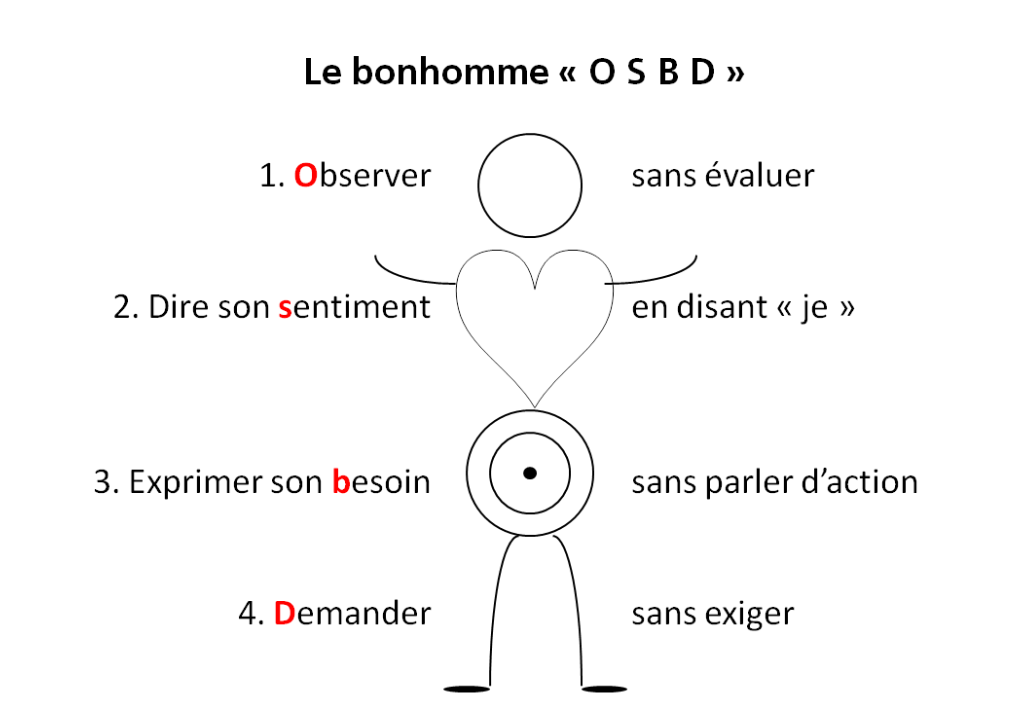 28
Gestion du stress
Conseil N° 2 : sachez dire NON ! À l’utilisateur qui voudrait que vous rattrapiez le travail de 3 mois en 3 heures de temps.  Votre employeur est là pour vous soutenir – Vous n’êtes pas seul !
Dire non à quelque chose permet de dire oui à autre chose ! Pensez-y !

Conseil N° 3 : Levez le pied régulièrement ! Réservez-vous des périodes de repos pour prendre soin de vous c’est la meilleure façon de gérer votre stress 

Conseil N° 4 : Définissez vos priorités : au travail comme à la maison.  Une journée ne compte que 24 heures vous ne pourrez donc pas tout faire en 1 seule journée !  Définissez les tâches les plus importantes, celles qui auront un impact le plus important pour vous et les autres
29
2
Instructions à destination des utilisateurs Titres-Services
https://www.tousrespectueux.be/post/votre-aide-m%C3%A9nager-e-peut-enfin-revenir-chez-vous
30
Instructions pour les utilisateurs
L’utilisateur informe dans les plus brefs délais son travailleur et son entreprise de la possible contamination d’une personne du foyer;  le travailleur ne se rendra donc pas chez cet utilisateur jusqu’à 14 jours après la disparition des symptômes.

L’utilisateur sécurise le lieu de travail en :
Laissant la possibilité au travailleur de se laver régulièrement les mains (lors de son arrivée, avant et après toute pause cigarette, avant et après toute pause toilette, avant et après toute pause repas et avant son départ);
Mettant du gel hydroalcoolique à disposition du travailleur ou à défaut un savon désinfectant;
Mettant à disposition une serviette propre (lavée minimum à 60° et à usage unique de l’AM) pour s’essuyer les mains;
31
Mettant à disposition tout le matériel et les produits adéquats tant pour le nettoyage que pour la désinfection;
Evitant autant que possible l’utilisation de l’eau de javel et en remplaçant celle-ci par des produits biologiques;
Ventilant les pièces qui seront nettoyées par le travailleur;
Respectant la distanciation sociale (autre pièce si pas possible minimum 1,5 mètre et port du masque);
En étant conscient que l’organisation de travail habituelle peut être modifiée;
Privilégiant le Titre-Service Electronique
32
Bonne reprise à toutes et tous Prenez soin de vous et des autres
33